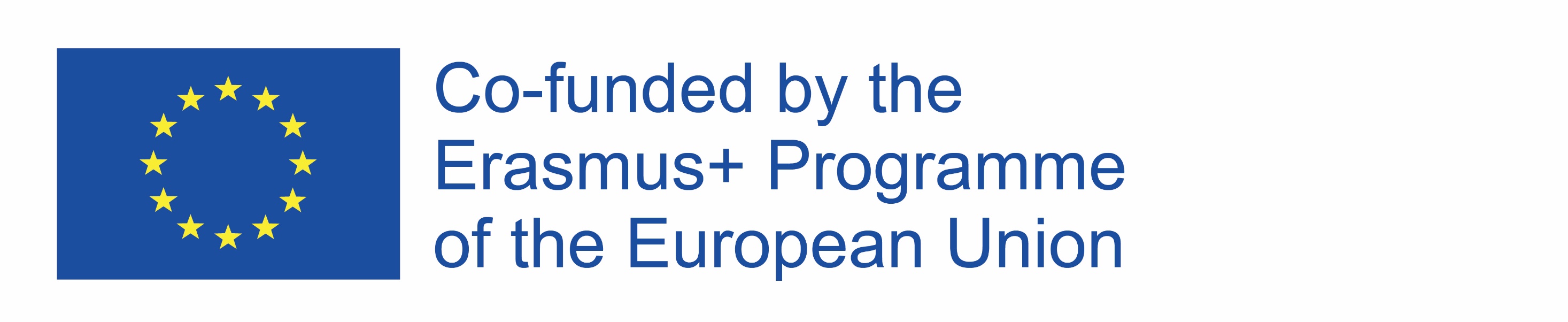 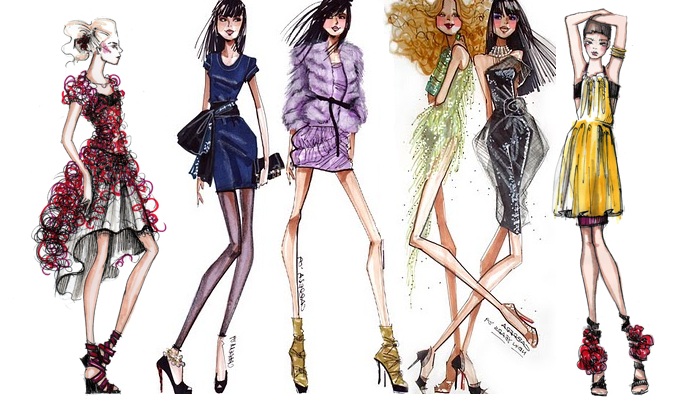 ŚWIAT MODY
Web Quest przeznaczony dla  klas gimnazjalnych, do realizacji na zajęciach technicznych- moduł krawiectwo, lekcjach z wychowawcą i wiedzy o społeczeństwie
Autor: Elżbieta Jeż
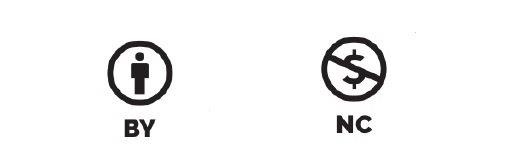 WPROWADZENIE
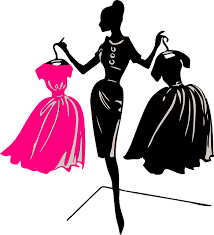 Dzień dobry!
Prezentowany Web Quest dotyczyć będzie mody, która otacza nasze życie  każdego dnia.
Czy zdajecie sobie sprawę jak wygląda proces projektowania i wytwarzania ubrań? Czy wiecie jak wykonuje się rozkroje skór na buty? Czy widzieliście kiedyś jak pracuje kaletnik? Wiecie ile osób jest zaangażowanych w prace związane z wytworzeniem odzieży, butów, torebek? 
Zwróćcie uwagę jak zmieniał się świat mody na przestrzeni ostatnich dekad.
Analizując ten temat, będziemy mogli potwierdzić lub zanegować tezę, że „moda wraca”.
WPROWADZENIE
Obejrzyjcie stare fotografie z Waszych domów. Zwróćcie uwagę jak ubierali się Wasi rodzice czy dziadkowie w latach ich młodości. Zastanówcie się, co powiedzieliby ludzie w tamtych czasach, gdyby pokazać im współczesny styl ubioru… albo kilkadziesiąt różnych stylów?
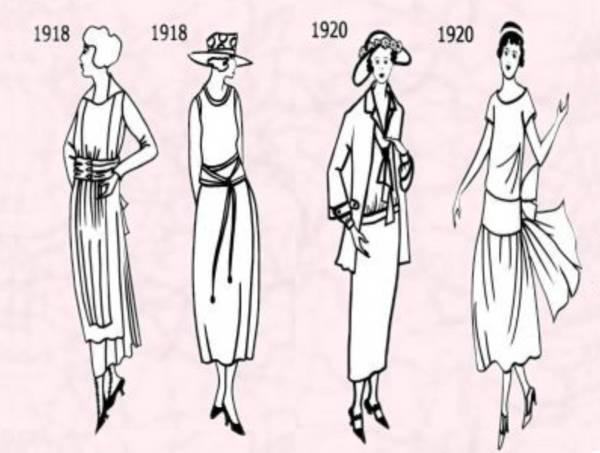 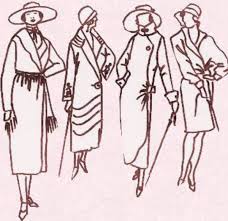 ZADANIE
Przed rozpoczęciem wykonywania zadań z tego Web Questu zostaniecie podzieleni na dwie grupy.
Pierwszym zadaniem będzie przygotowanie prezentacji multimedialnej, w której pokażecie prace wybranego przez Was projektanta na przestrzeni lat. 
Waszym drugim zadaniem będzie stworzenie LAPBOOK’a, który będzie miał przedstawiać istotne dla Was wiadomości ze świata mody.
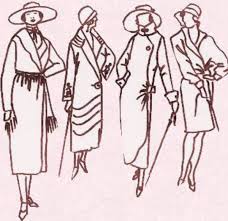 ZADANIE
Wykonując powierzone zadanie skorzystajcie z przedstawionego niżej podziału:
Wypiszcie w tabeli tylu znanych Wam projektantów- ilu zdołacie,
Prezentację wykonajcie na podstawie prac tylko jednego z kreatorów mody wypisanych w etapie wcześniejszym – porozmawiajcie z drugą grupą, aby uniknąć powielenia  tematu,
Przygotujcie LAPBOOK’a.
Po wykonaniu wszystkich zadań przygotujcie się do prezentacji wybranego tematu przed całą klasą.
PROCES
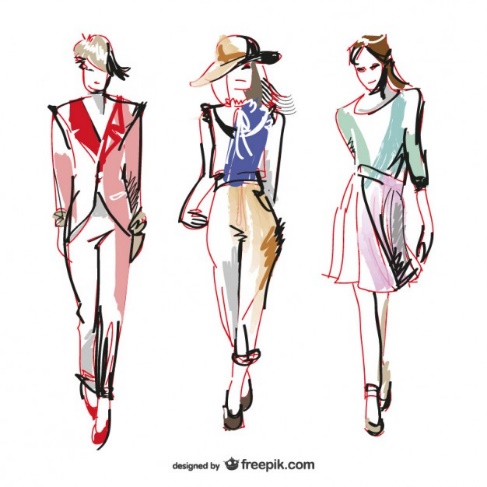 Prezentacja powinna zawierać następujące elementy:
 Przedstawienie biografii wybranego przez Was twórcy świata mody, 
Zdjęcia, które przedstawią działania danego projektanta oraz porównanie zmian jego twórczości na przestrzeni lat,
Uzasadnienie, co kierowało Waszym wyborem – w jaki sposób dany artysta zdobył Wasze uznanie.
Przejrzyjcie zdjęcia rodziców i dziadków – może niektóre elementy z ich ubioru pojawiają się i dzisiaj w Waszej szafie ? Czy możemy wówczas stwierdzić, że „moda wróciła”?
PROCES
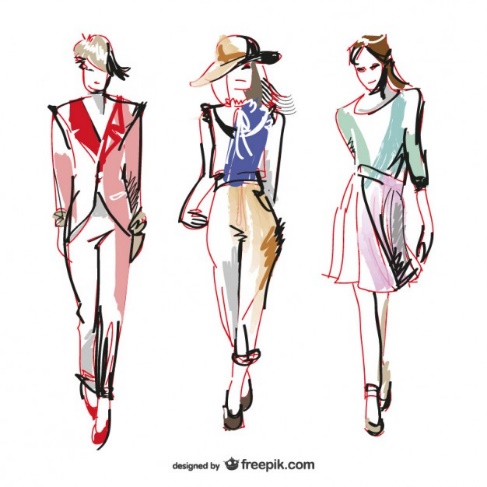 Co to jest LAPBOOK?
„Lapbook” jest czymś w rodzaju teczki tematycznej, w której możemy umieścić wiadomości na wybrany temat. Informacje te jednak nie są gromadzone niczym wycinki z gazet.
Taka teczka pełni raczej funkcję interaktywnej przestrzeni na rysunki, opowiadania, wykresy, słówka, terminy czy też zdjęcia. To wszystko umieszczone jest w kieszonkach, książeczkach o przeróżnych kształtach i na karteczkach.”
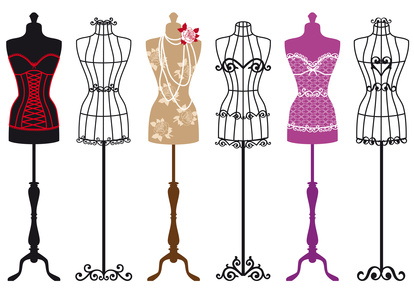 PROCES
Miejcie na uwadze co nauczyciel będzie oceniał, poniżej kilka wskazówek:
Informacje i treść – muszą być rzetelne i merytoryczne.
Interesujący sposób prezentacji wykonanych zadań. 
Zaangażowanie oraz pracę zespołową – podczas przygotowania prezentacji      i LAPBOOK’a.
Atrakcyjne wykonanie zarówno prezentacji jak i LAPBOOK’a.
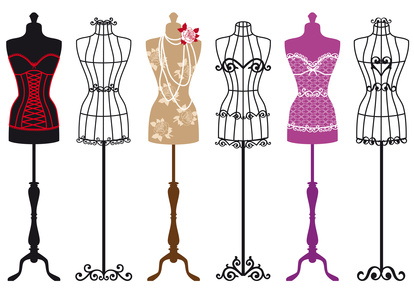 PROCES – I TYDZIEŃ
Zapoznanie z treścią wyznaczonych do realizacji zadań
 Podział klasy na dwie grupy
 Sensowny wybór twórcy mody
 Analiza bezpiecznego korzystania ze źródeł internetowych
 Sporządzenie rzeczowego planu prezentacji multimedialnej oraz LAPBOOK’A
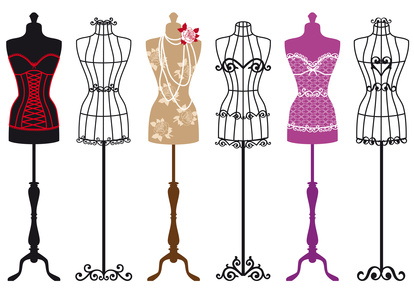 PROCES – II/III TYDZIEŃ
Przygotowanie prezentacji multimedialnej
 Przygotowanie LAPBOOK’A
 Zaprezentowanie zadań przez uczniów obu grup
 Debata dotycząca zmieniającego się świata mody przez obie grupy
 Ocena pracy uczniów
ŹRÓDŁA
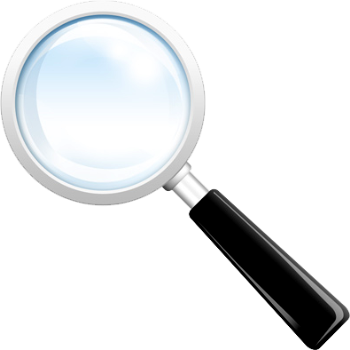 http://www.historiasztuki.com.pl/strony/009-02-00-HISTORIA-MODY.html
https://pl.wikipedia.org/wiki/Kategoria:Projektanci_mody
http://polki.pl/moda-i-uroda/trendy-sezonu,slawni-projektanci-top-20,10081091,artykul.html
http://little-lilu.blogspot.com/2014/06/historia-mody-oczami-laika.html
http://www.historiamody.cba.pl/
https://www.google.pl/
https://www.youtube.com/watch?v=FRROpc1X7VU
https://www.youtube.com/watch?v=8dQ69uXYuos
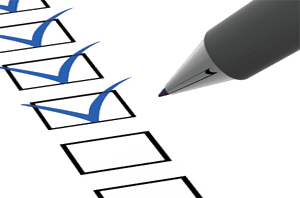 EWALUACJA
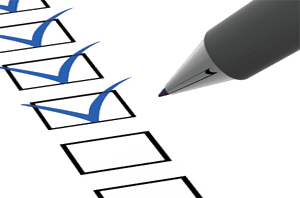 EWALUACJA
EWALUACJA
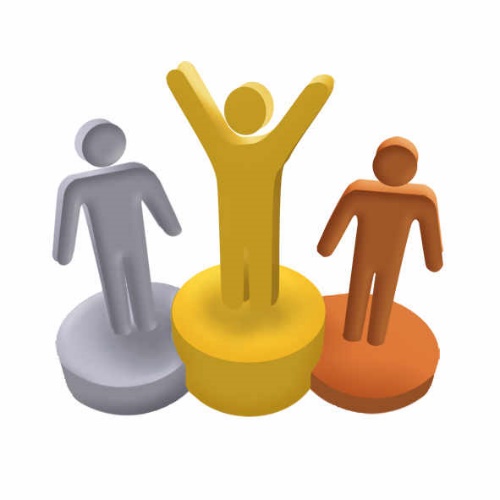 KONKLUZJA
Prezentacja multimedialna jest narzędziem często wykorzystywanym podczas różnego rodzaju prezentacji produktów, tematów czy badań. Pozwala w łatwy, szybki i obrazowy sposób przedstawić omawiane zagadnienie.
Realizując tego Web Questa poznaliście sposób prezentowania siebie i swojej pracy. Dodatkowo mogliście zapoznać się z różnymi trendami mody rozwijającymi się na przestrzeni lat.
Nauczyliście się wyciągać wnioski z przygotowanych materiałów, dzięki czemu mogliście wziąć udział w merytorycznej rozmowie na tematy realizowane podczas Web Questu.
KONKLUZJA
Dzięki pracy w grupie będzie Wam łatwiej w przyszłości odnaleźć się w pracy zawodowej, ponieważ będziecie potrafili mądrze i odpowiedzialnie podzielić się obowiązkami i zadaniami.
Sprawdziliście swoje umiejętności prezentowania własnych poglądów oraz dyskusji na ich temat przed publicznością.
Wykonując zadanie poznaliście sposoby pozyskiwania informacji ze źródeł internetowych.
PORADNIK DLA NAUCZYCIELA
Nauczyciel, podczas podziału klasy na grupy powinien wziąć pod uwagę możliwości i umiejętności każdego ucznia z osobna.
Nauczyciel,  musi sprawować odpowiedni nadzór nad realizowanymi pracami tak, aby każda z grup wykonywała powierzone zadanie w prawidłowy sposób.
Nauczyciel, musi moderować dyskusję tak, aby była ona konstruktywna oraz opierała się na wcześniej przygotowanych materiałach.
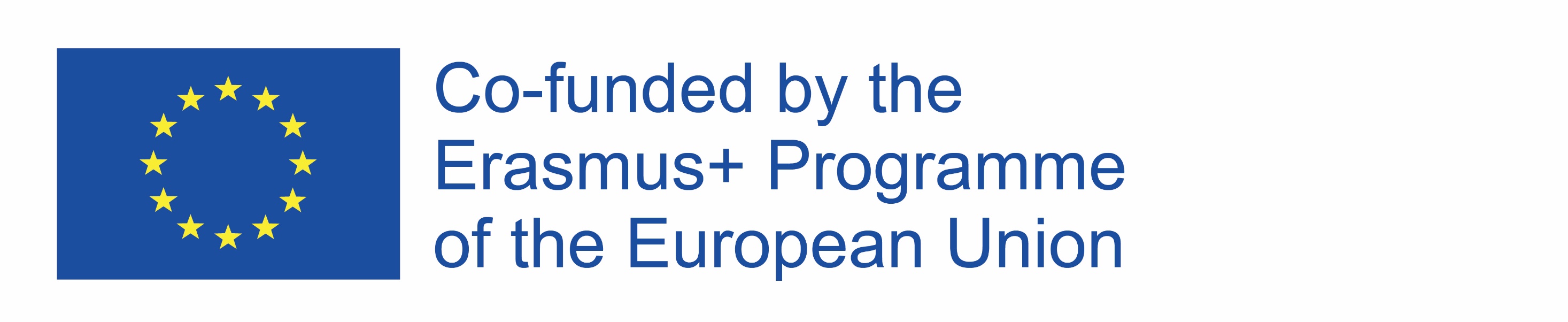 PORADNIK DLA NAUCZYCIELA
Część zadania może być wykonywana w domu - z pomocą rodziców lub dziadków – pozwoli to uwzględnić modę z wcześniejszych lat.
Zadanie nie powinno być realizowane dłużej niż 2-3 tygodnie – pozwoli to na szybszą i bardziej skuteczną pracę uczniów.
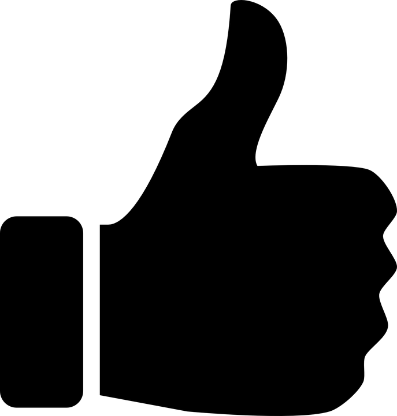 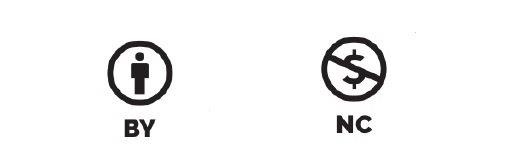